Презентация по проблеме «Формирование способов сохранения своего здоровья у детей дошкольного возраста»НОД тема: «Это знают все вокруг, что здоровье – лучший друг»старшая группа
Выполнила:  воспитатель детского сада «Ласточка» филиал «Солнышко»  Демченко Елена Сергеевна

                                                               2014
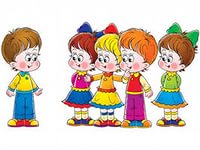 Цель: Формировать у детей представление о способах сохранения своего здоровьяЗадачи:1. Сформировать представление детей  о здоровом образе жизни2. Формировать у детей желание сохранять и оберегать своё здоровье3. Формировать  сознательное отношение к своему здоровью.4. Сформировать способы сохранения своего здоровьяПредварительная работа: Рассматривание иллюстраций о ЗОЖ, чтение художественной литературы, просмотр мультфильма «Ах и Ох», разгадывание загадок о частях своего тела и т.д.
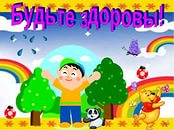 Это нужно делать!!!
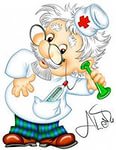 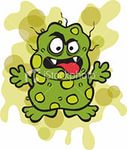 Какие мы страшные!!!
От простой воды и мыла у микробов тает сила
Лекарства могут давать лишь взрослые
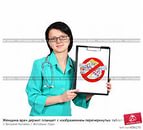 Зарядка
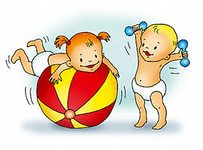 Фрукты и овощи
Прогулки на свежем воздухе
Способы сохранения здоровья
Занятия спортом
Правильное питание
Соблюдение правил личной гигиены.
Прогулки на свежем воздухе и процедуры закаливания.
Список литературы:
1. От рождения до школы. Примерная основная общеобразовательная программа дошкольного образования/ Под ред. Н. Е. Вераксы, Т. С. Комаровой, М. А. Васильевой. – М. : МОЗАИКА-СИНТЕЗ, 2010.
2. Кулик Г. И., Сергиенко Н. Н. Школа здорового человека. Программа для ДОУ. – М. : ТЦ Сфера, 2006.
3. Система работы по формированию здорового образа жизни. Старшая группа/ Автор-сост. Т. В. Иванова. – Волгоград: ИТД «Корифей».
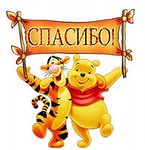